NATURE IN SIGULDA
Dārta Auziņa
Sigulda Town Secondary Scholl
Grade 5a
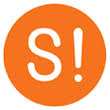 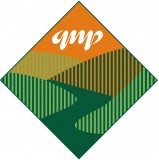 NATURE IN SIGULDA
We live in Gauja National Park 
Our nature is green and beautiful
Main value of Gauja National Park is valley of Gauja river
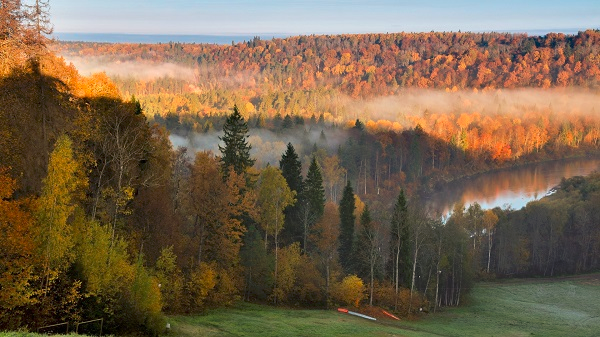 TREES
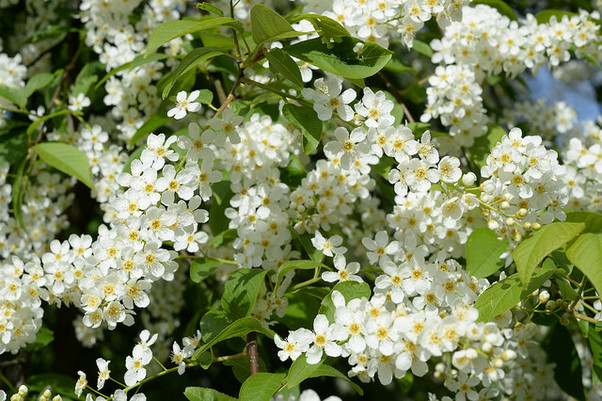 Ieva - bird-cherry is spring symbol of Sigulda covering banks of Gauja river
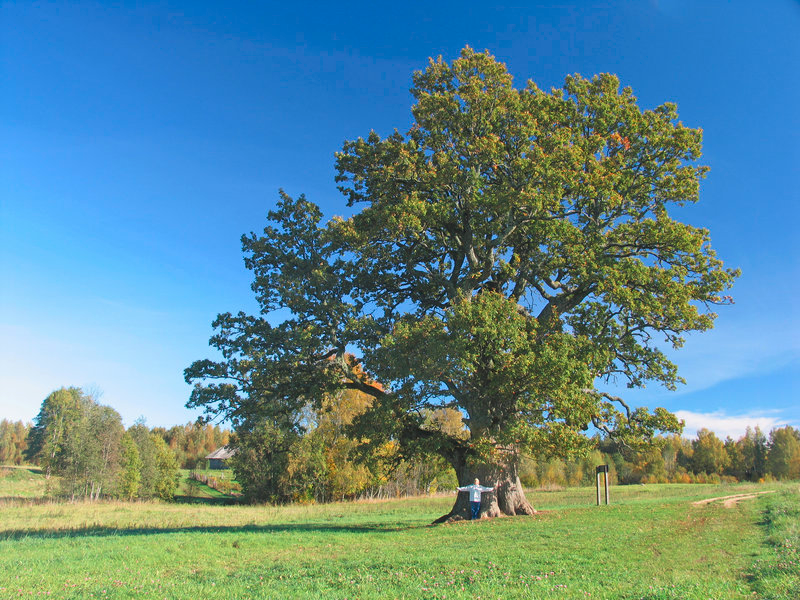 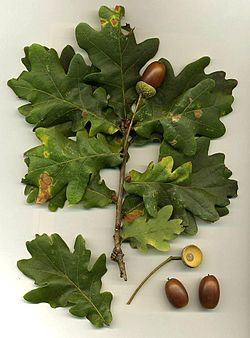 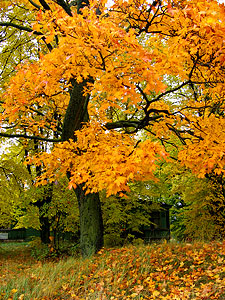 Kļava – Norway maple colouring Sigulda town in gold every autumn
Ozols - pedunculated oak is holy tree in Latvia and found in many places around Sigulda
FLOWERS
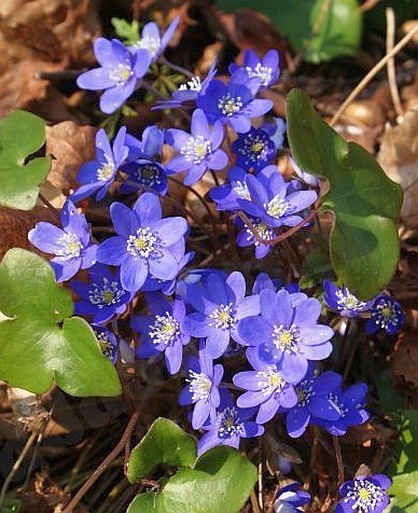 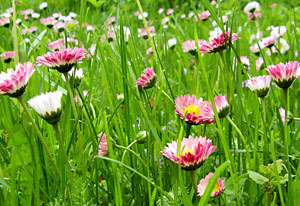 Zilā vizbulīte – liverleaf creating blue carpet under oaks
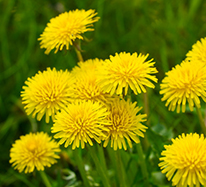 Mārpuķīte – daisy you can see almost in every lawn
Pienene - common dandelion often found around houses and along streets
ANIMALS
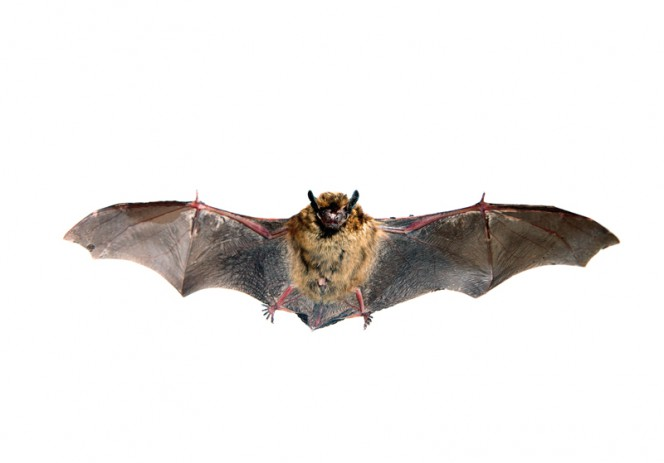 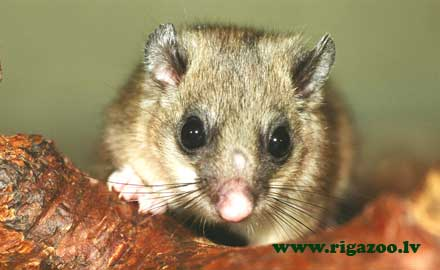 Sikspārņi – here in Gauja National Park  live 12 species of bats
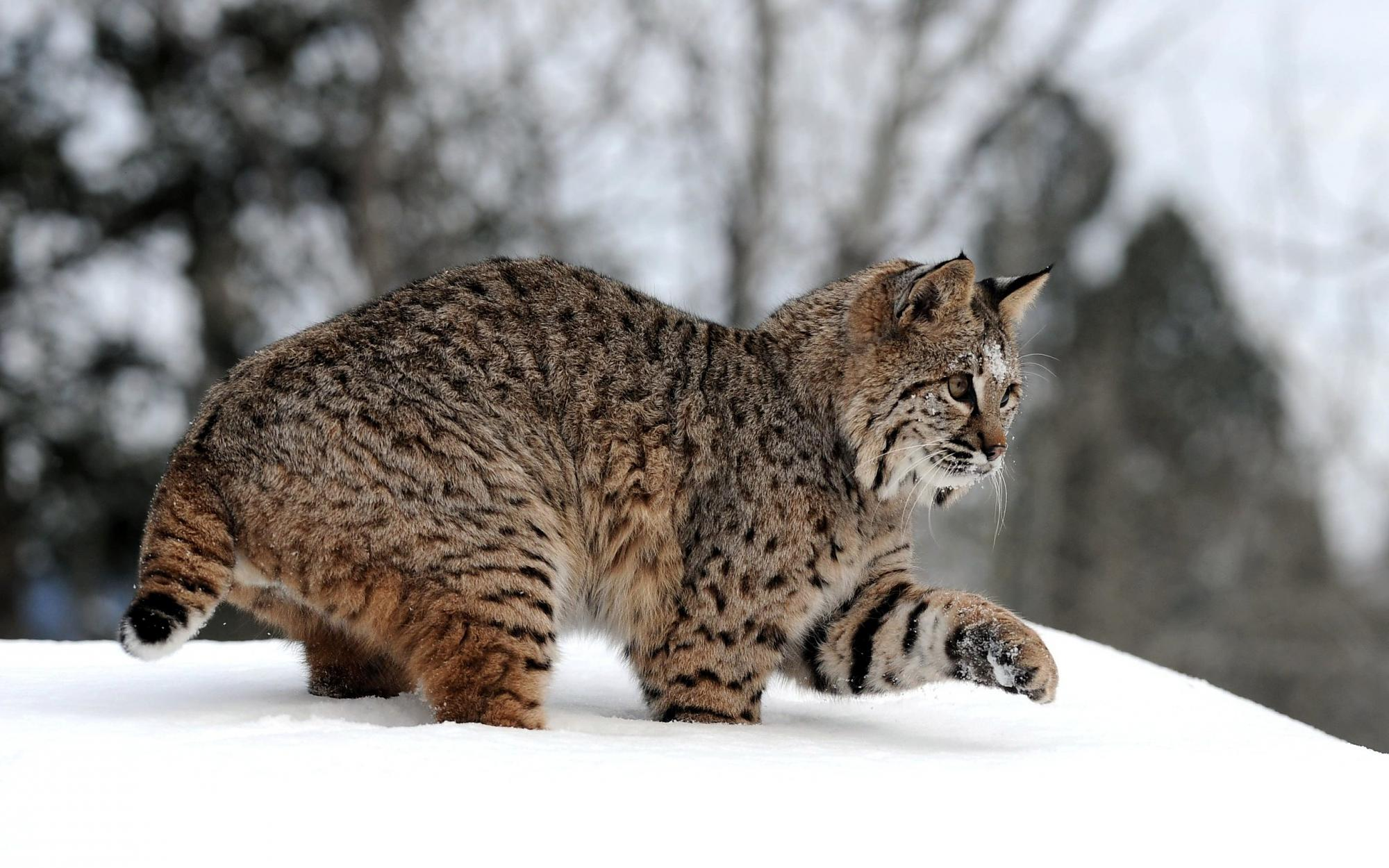 Lielais susuris – fat dormouse is found only in few places in Latvia and also in Gauja National Park
Lūsis – lynx footprints some people have seen in Sigulda
BIRDS
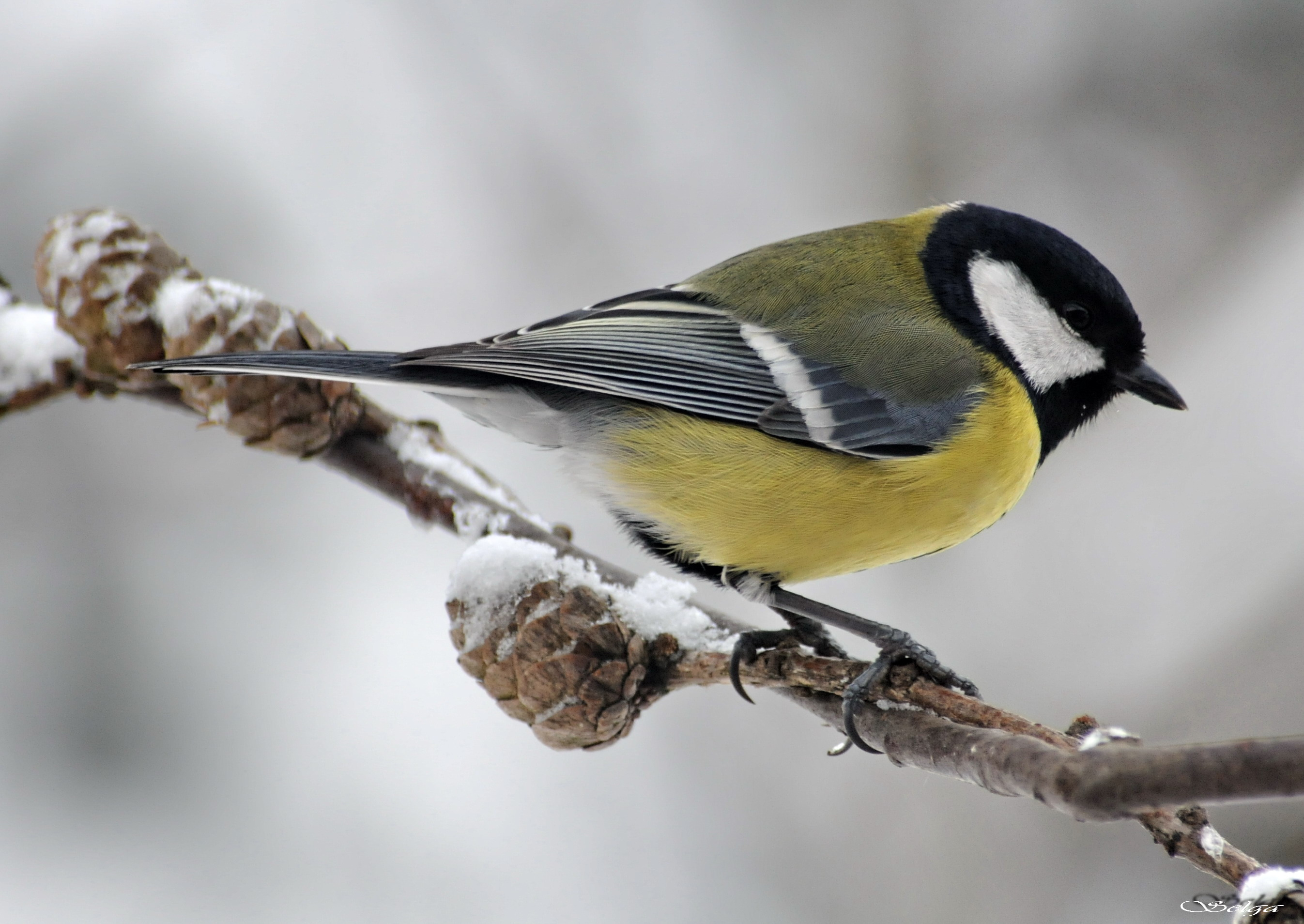 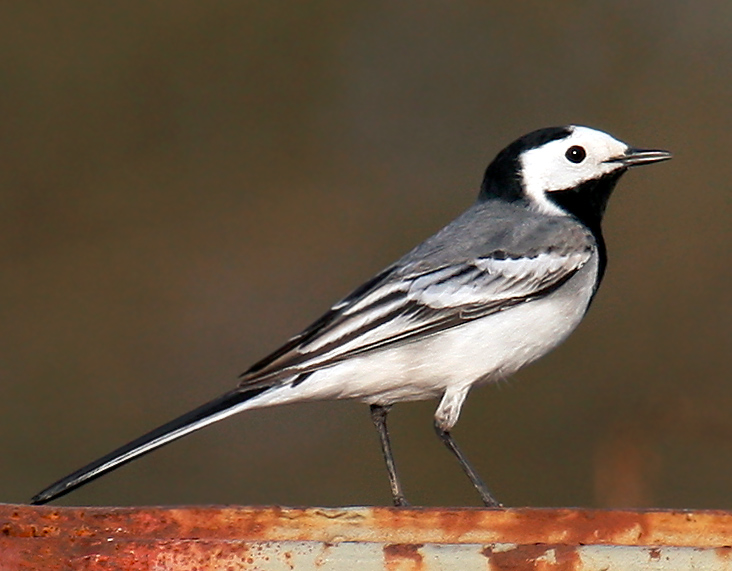 Lielā zīlīte – great tit I see very often from my window
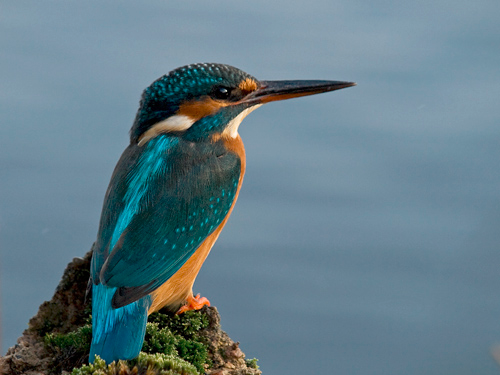 Zivju dzenītis - common kingfisher is very colourful and you can see it along small rivers
Baltā cielava - pied wagtail is national symbol of Latvia and common in Sigulda
What can I do…
I never litter out in nature
I enjoy flowers and trees in nature, do not bring them home
When I am out in a forest I am quite
I know, I am a guest in nature
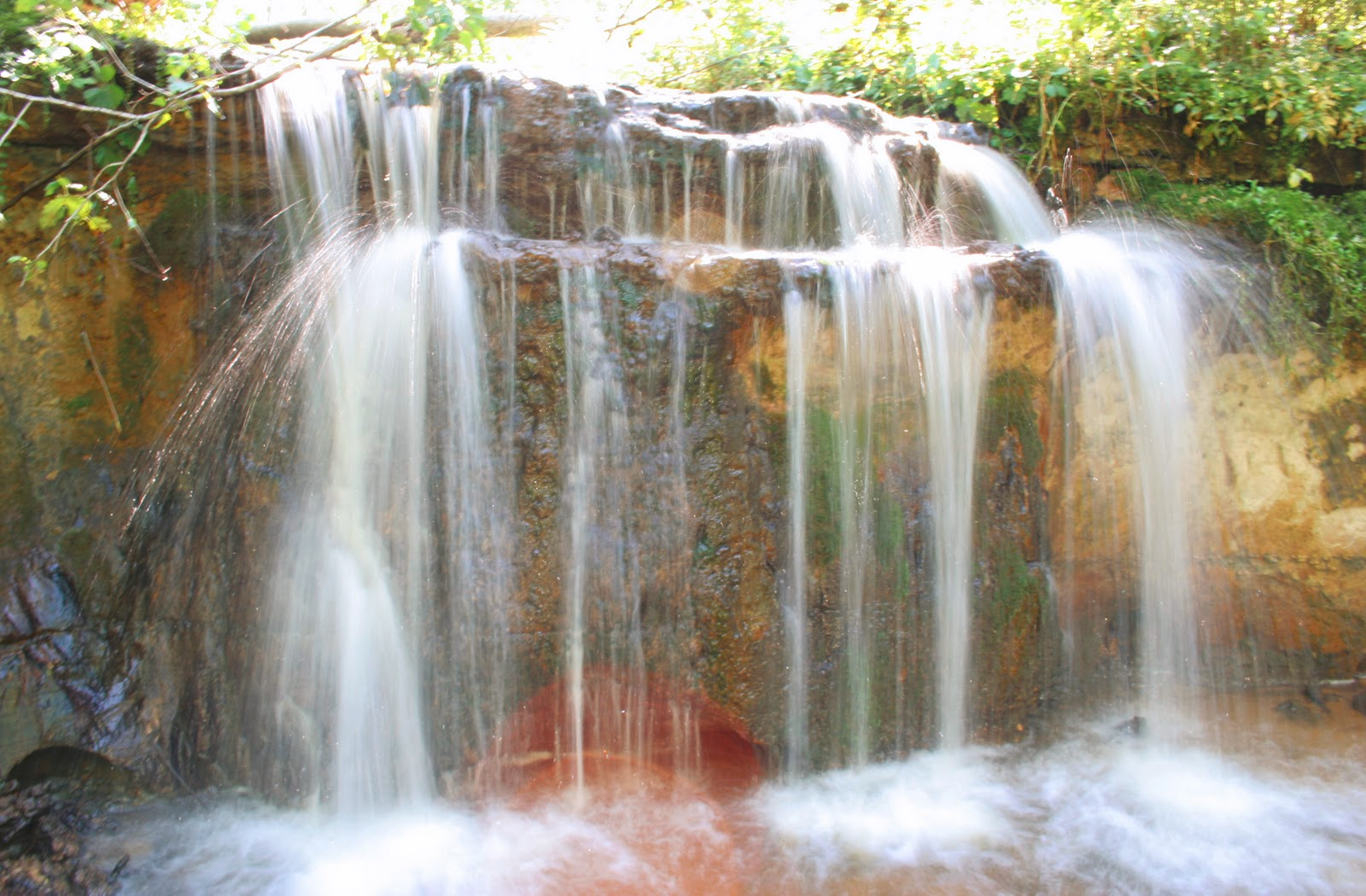 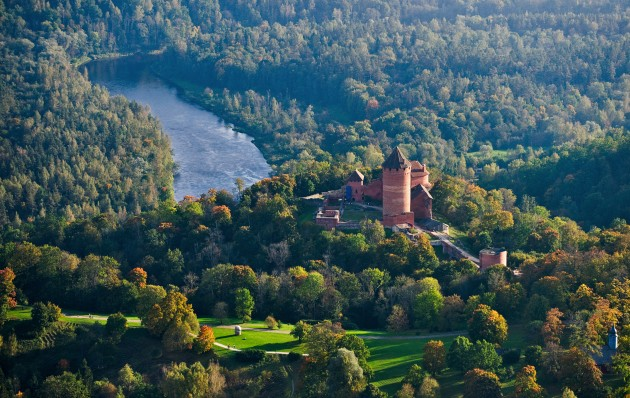 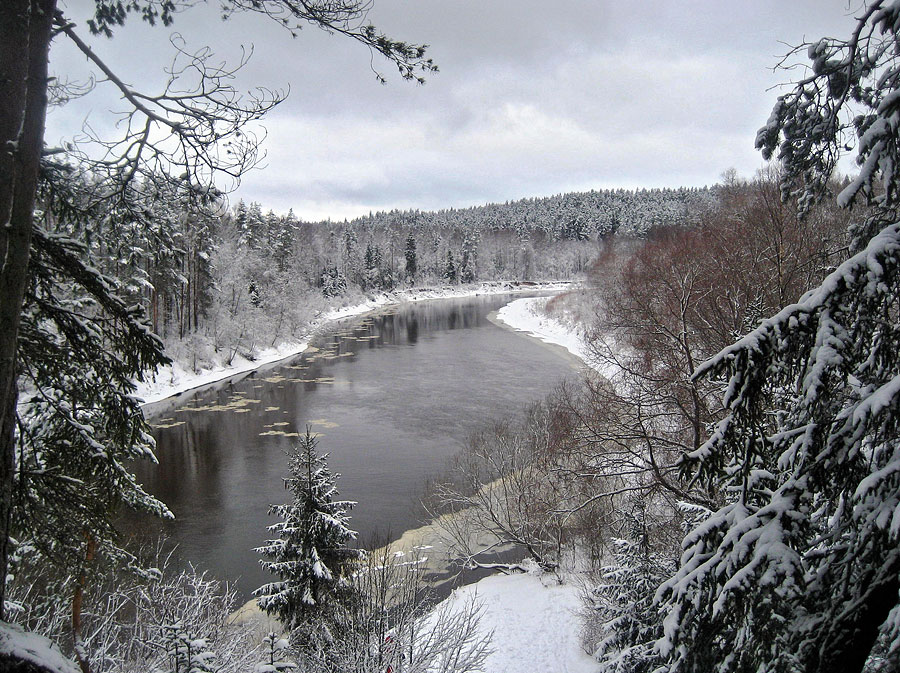 WELCOME TO SIGULDA